Georgia Department of Behavioral Health & Developmental DisabilitiesResidential and Respite Cost StudyOverview of Proposed Rate Models and Changes to Service RequirementsJuly 14, 2015
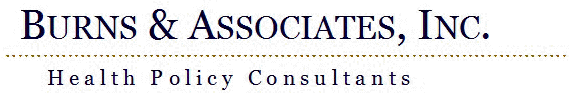 Background – Project Goals
Develop rates that recognize differences in members’ needs
Current rates are ‘one size fits all’ 
‘Tiered’ rates should reduce (but not eliminate) exceptional rates

Improve system of supports
Support members transitioning from hospitals
Establish higher rates for three-person group homes
Pay rates that provide for adequate wages and benefits for staff
Adequately fund individualized support, consistent with HCBS rule

Establish a rate-setting methodology that CMS will approve
During previous waiver renewal, CMS expressed concern with rate methodology
Background – Overview of Activities to Date
Review service definitions and requirements

Collect input from provider community
Meet with Provider Advisory Committee to discuss project approach, review draft provider survey, present survey results
Survey on costs and service designs sent to every provider

Research of benchmark data to support rate models
Example: Bureau of Labor Statistics wage and benefit cost data

Develop proposed rate models and supporting documentation that detail assumptions
Background – Remaining Activities
Provide opportunity for public comment 
Remember: these are proposals – nothing has been finalized 
DBHDD wants stakeholder feedback

Review comments and revise rates as appropriate

Submit to Department of Community Health (DCH) for inclusion in waiver amendments to be submitted to federal Centers for Medicare and Medicaid Services by September 30th
Proposals – Group Homes
Rates vary based on a member’s level of need and home size (currently, there is only a single published rate)
Four rate categories based on level of need
Different rates for three- and four-person homes (size will be determined based on licensed capacity)
Homes with five or more residents will be paid the current $158.67 rate

Annual 344-day billing limit (current limit is 27 days/ month)
Annual estimated service cost is divided by 344 days (rather than 365) so that provider is fully reimbursed over 344 billing days
‘Protects’ against up to 21 absences per year, and recognizes absences may be concentrated in a month rather than spread out
Homes with more than five residents will be able to bill the $158.67 rate for 344 days so, although the billed rate will not change, they will still receive a revenue increase (by billing for 20 more days)
Proposals – Host Homes
Rates vary based on a member’s level of need (currently, there is only a single published rate)
Two rate categories based on level of need

Rate model for ‘Category 1’ rate would result in a lower rate, but DBHDD intends to hold this rate harmless from reduction

Intend to establish a policy that at least 65 percent of the rate must be paid to the host home provider (other programs with comparable services require that 50 or 75 percent be paid to the home provider
Proposals – Community Living Support
15-minute service will have ‘basic’ and ‘extended’ rates 
Basic rate is billed for visits of 11 or fewer units (2.75 hours) of service and the extended rate is billed for visits of 12 or more units (3.00 hours)

Multiple member rates for two or three individuals sharing supports
Offers a premium to providers serving groups
Proposals – Community Living Support (cont.)
Daily rate to be eliminated and 15-minute limits revised
Daily rate is eliminated because the variability in the amount of support provided (i.e., between 8 and 24 hours) prevents establishment of a rate that is fair to everyone

Eliminating personal assistance retainer
Proposals – Community Living Support (cont.)
Consumer-directed budgets will be the same as the annual budget limit for members receiving agency-directed services
Current annual limit of $46,909 to increase 10.1 percent to $51,660
Proposals – Additional Residential Staffing
New service that will be used to fund supports in addition to what has been included in Group Home, Host Home, and CLS rate models
Basis for funding exceptional ‘rates’ – although this will be a separate service with its own procedure code billed in addition to the Group Home, Host Home, or CLS service

Service is only intended to provide for additional staffing so it does not include additional agency overhead

Replaces current exceptional rate process, although guidelines are still being developed
Proposals – Respite
15-minute rate
Can be billed for up to eight hours per day
Proposed rate is 14 percent higher than current rate

Daily rate 
For services of more than eight hours per day
Two rate categories based on member’s level of need
Rates are based on host home rates (based on a 365-day billing limit) plus a 20 percent premium

Proposed rates apply to both emergency and maintenance respite
Contact Information
Stephen Pawlowski
spawlowski@burnshealthpolicy.com

(602) 241-8520

3030 North 3rd Street
Phoenix, Arizona 85012

www.burnshealthpolicy.com/CompWaiverRates